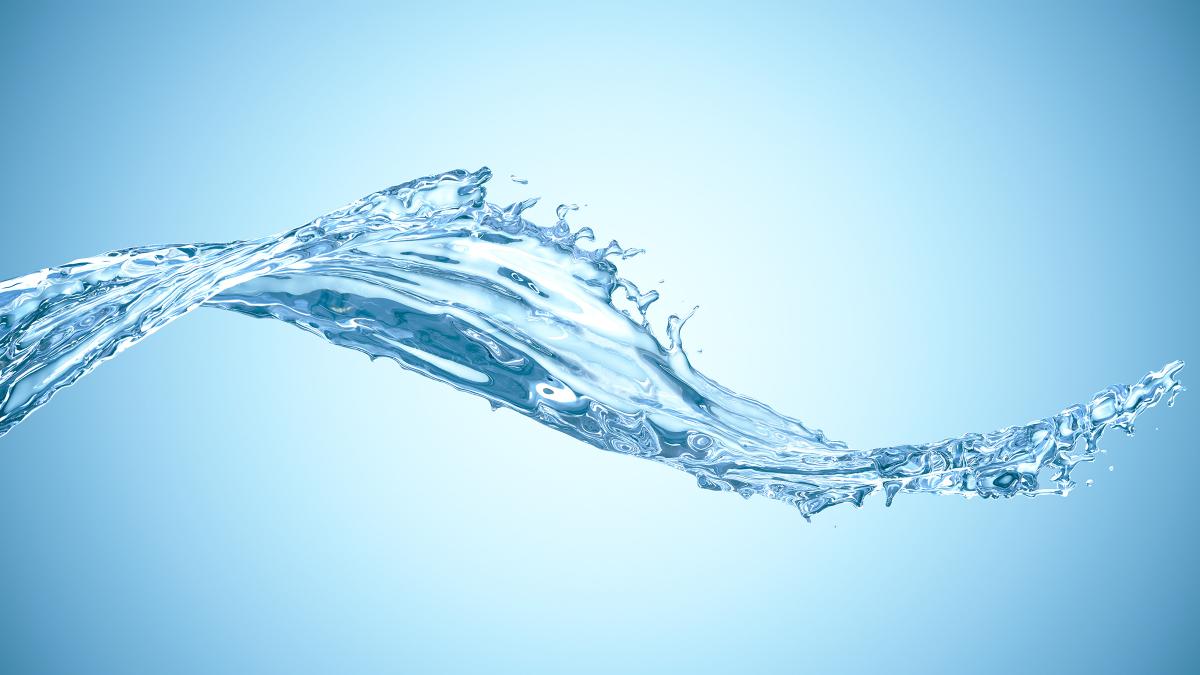 What the Bible Says About
Rebaptism
Acts 19:1-7
This is a Biblical case of rebaptism. 

When should one consider being rebaptized?
Baptism is for Salvation
He who believes and is baptized will be saved; but he who does not believe will be condemned.  

Mark 16:16
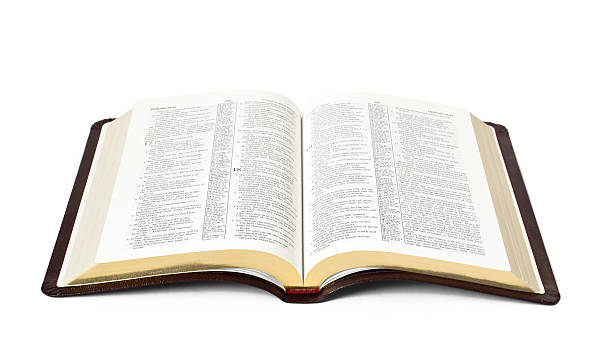 Baptism is for Salvation
Then Peter said to them, “Repent, and let every one of you be baptized in the name of Jesus Christ for the remission of sins; and you shall receive the gift of the Holy Spirit.”  

Acts 2:38
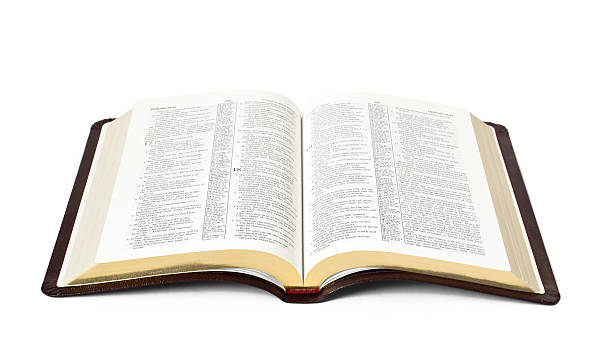 Baptism is for Salvation
And now why are you waiting? Arise and be baptized, and wash away your sins, calling on the name of the Lord.  

Acts 22:16
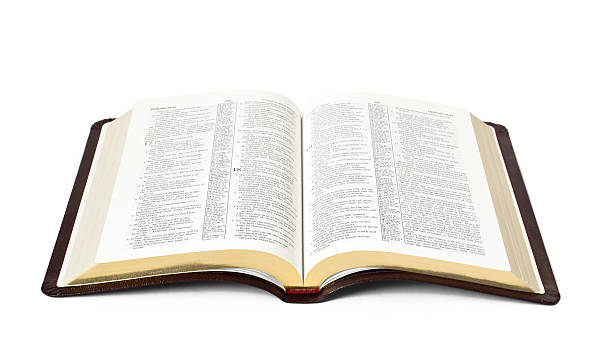 Baptism is for Salvation
The like figure whereunto even baptism doth also now save us (not the putting away of the filth of the flesh, but the answer of a good conscience toward God,) by the resurrection of Jesus Christ:

1 Peter 3:21 KJV
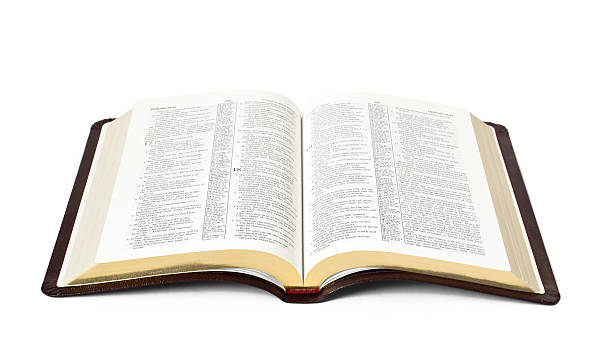 1. The Correct Mode
1. The Correct Mode
Or do you not know that as many of us as were baptized into Christ Jesus were baptized into His death? 
Therefore we were buried with Him through baptism into death, that just as Christ was raised from the dead by the glory of the Father, even so we also should walk in newness of life. 

Romans 6:3-4
1. The Correct Mode
The English word “baptize” is transliterated from the Greek word baptizo. 

Means “to immerse, submerge, dip, or plunge”
2. The Correct Authority
And he said to them, “Into what then were you baptized?” So they said, “Into John’s baptism.” 

When they heard this, they were baptized in the name of the Lord Jesus.

Acts 19:3, 5
3. The Correct Purpose
Different churches teach that baptism accomplishes different things. 
“outward sign of an inward grace” 
“what one does to become a member of their denomination” 

The Bible says baptism is for the remission of sins. 
Mark 16:16; Acts 2:38; Acts 22:16
4. The Correct Subject
The Lord’s baptism is for penitent believers. 

Mark 16:16  no belief – no baptism! 
Acts 2:38  no repentance – no baptism! 
Acts 8:36-38  no confession – no baptism!
One needs to be “rebaptized” if their baptism lacked…
The Correct Mode – Immersion
The Correct Authority – the Name of Jesus
The Correct Purpose – the Remission of Sins
The Correct Subject – a Penitent Believer